Designing Effective Examination Questions making them more valid, reliable, transparent, authentic, inclusive – and manageable!
Swansea University
23rd January 2014
Phil Race
(from Newcastle-upon-Tyne)
BSc  PhD  PGCE  FCIPD  PFHEA   NTF 
Follow Phil on Twitter: @RacePhil 
Visiting Professor:  University of Plymouth and University Campus Suffolk
(Adjunct Professor: James Cook University, and Central Queensland University)
Emeritus Professor, Leeds Metropolitan University
This slide has three main purposes….
To focus the data projector, when necessary, and…
Annoy all the folk near the back, and...
...to persuade colleagues never to put this sort of detail onto a slide!
About Phil…
Born a Geordie
First a musician
Then a writer
Then a scientist
Then a researcher
Then a lecturer and warden
Got interested in how students learn
And the effects assessment and feedback have on them
And how we teach them
Gradually became an educational developer
And now ‘retired’! (1995, 2009)
Working with students on learning techniques
And lecturers on teaching and assessment strategies
And trainers on training design
Currently…
Visiting Prof: Plymouth
Emeritus Prof: Leeds Met
Travelling around as usual!
Based at Newcastle, UK
And on trains
And still a Geordie.
And an expert…
on train routes and timetables!
Thanks to students
I could not do what I do nowadays if I did not continue to spend a fair bit of my time working with students – they’ve taught me most of what I know.
What’s an ‘Emeritus Professor?’
Someone really old?
Someone who has not been sacked for gross moral turpitude?
Someone who’s still on the books, but not on the payroll?
Or perhaps as in ‘edentate’, the ‘e’ signifies ‘without’.
(C.f. e-learning?)
You will be able to download my main slides
You don’t need to take notes.
I’ll put the main slides up on my website this evening.
I won’t include the pictures and video-clips, as this would make the file-size too large.
I may sometimes go through slides quite fast, but you can study them as you wish at your leisure.
Intended learning outcomes
By the end of this workshop, I hope you’ll be better able to:
Identify the problems we have in making exams valid, reliable, authentic, inclusive and transparent to students
Discuss how traditional time-constrained unseen exams can work against the principal factors underpinning successful learning
Explore alternatives to time-constrained unseen exams, and look at the pros and cons of each of these alternatives
Improve exams to align them more constructively with the evidence of achievement of intended learning outcomes
Design marking schemes and model answers, to speed up exam marking, and make exams more transparent to students
Explore the problems we have in marking essay-type and problem-type exam answers
Explore how students can be helped to tune in to the standard and scope of exams, minimising problems for them
Getting to know each other
In turn, please..
Say one or two sentences about... 
  who you are, 
  where you come from, and 
  what you do.
(Optional) Share with us one thing that not many people know about you!
Name labels…
Please write your first name, big and bold, on a coded sticky label, and stick it to your clothing (not onto a fabric which would be damaged).
A3
Phil
Getting to know students
Asking students to write their names on labels helps them to get to know each other, and helps us to know what they want to be called.
When they feel they’re known to us as individuals (in a good way), they’re less likely to drop out – especially in big groups in HE.
Labels are cheap and environmentally-friendly.
The codes can be used to get students into different group configurations, or to quiz the whole class.
12 sources about assessment , feedback and learning in higher education
Knight, P and Yorke, M (2003) Assessment, learning and employability Maidenhead, UK SRHE/Open University Press.
Bowl, M (2003) Non-traditional entrants to higher education ‘they talk about people like me’ Stoke on Trent, UK, Trentham Books.
Flint, N R and Johnson, B (2011) Towards fairer university assessment – recognising the concerns of students London: Routledge.
Gibbs, G (2010) Using assessment to support student learning Leeds: Leeds Met Press.
Boud, D and Associates (2010) Assessment 2020: seven propositions for assessment reform in higher education Sydney: Australian Learning and Teaching Council.
Joughin, G (2010) A short guide to oral assessment Leeds: Leeds Met Press.
12 sources about assessment , feedback and learning in higher education
Petty, G (2009) Evidence-Based Teaching: A Practical Approach (Second Edition) Cheltenham UK: Nelson Thornes
Race P (2010) Making learning happen: 2nd edition London: Sage Publications.
Blue Skies (2011) new thinking about the future of higher education: download free from http://pearsonblueskies.com/ 
Hunt, D and Chalmers, L (eds) (2012) University Teaching in Focus: a learning-centred approach see Chapter 5: Using effective assessment to promote learning, Sally Brown and Phil Race Australia: ACER Press, and London: Routledge.
Price, M, Rust, C, O’Donovan, B and Handley, K (2012) Assessment Literacy, Oxford: the Oxford Centre for Staff and Learning Development (based on the ‘ASKe’ Project).
Sambell, K, McDowell, L and Montgomery, C (2013) Assessment for Learning in Higher Education, London: Routledge.
Much of this evening’s session is based on
Making Learning Happen
2nd edition
Phil Race
2010, Sage, London
David Willetts, 2011, on the future of HE
“we are relying on student choice to drive up quality. Students will control a much larger proportion of the investment in higher education. They will decide where the funding should go; and institutions will compete to get it. As students will be paying more than in the current system, they will demand more in return.”
(Blue Skies: New thinking about the future of higher education: a collection of short articles by leading commentators: Pearson)
Post-it exercise
On a post-it, in your best handwriting, please write your own completion of the starter:
	“Designing exam questions would be much more inspiring if only I …”
Please swap post-its so that you’ve no idea who has yours.
If chosen, please read out with passion and drama the post-it you now have.
Please place them all on the chart as directed.
Post-its…
A small, equal opportunities, 
	non-threatening space.
Just about everyone is willing to jot something down on a post-it in answer to a question, whereas they may not offer a spoken answer to a question, or write responses on a blank sheet of paper.
Post-its allow everyone the same opportunity to respond, including the quiet or shy students.
Post-its can be swapped, and students can read out someone else’s ideas, in the relative comfort of anonymity.
Finding out where a group is starting from…
Post-its are particularly useful for open-ended questions, such as ‘economics would be much better for me if only I …’
Responses can be posted on a flipchart or wall, and used as an exhibit.
Post-its can be a fast way of finding out what the real intended learning outcomes are for a group.
They can also provide a measure of the learning incomes of the group.
Now is the decade of Post-compulsory Education’s dis-content!
Never mind the content – feel the learning
I predict a move of universities away from being the guardians of content, (where everything was about ‘delivery’), towards two major functions:
Recognising and accrediting achievement, wherever learning has taken place (i.e. getting the assessment right);
Supporting student learning and engagement (not least by making feedback work well for students).
One of my main worries...
We still tend to try to measure...
	...what’s in students’ heads, and what they can do with what’s there
	in terms of two unsatisfactory proxies ... 
what comes out of students’ pens in exams;
	(Henceforth called Govian Assessment?) 
2.	what comes out of their keyboards in essays and reports.
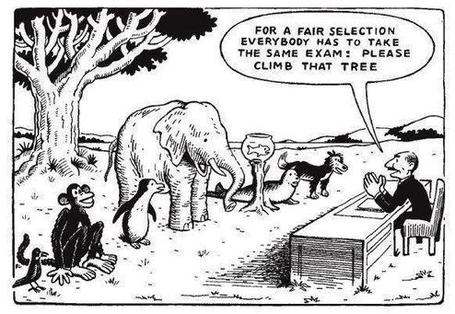 Learners in 2014: Planet MOOC?
About you and MOOCs
Hands up if you don’t know what a MOOC is.
Hands up if you’re already studying on a MOOC.
Hands up if you’re already contributing stuff to a MOOC.
Hands up if you’re already assessing learning which has taken place with a MOOC?
Thoughts about MOOCs are already going ‘viral’ on the Twittersphere.
Massive, Open Online Courses
MOOCs and higher education in 2014
We are now in an era of mass education with significantly increasing sizes of Higher Education Institutions – but some already with fewer students!!
Distance education is seen as a panacea in some areas with the increasing promotion of Massive Open On-line Courses (MOOCs) currently gaining much publicity;
Higher Education Institutions including Harvard, MIT and the UK OU offer free on-line content, with some offering peer review opportunities for assignments;
Currently most MOOCs don’t offer assessment or credit opportunities and retention can be a significant problem: but this will change.
MOOCs
There is not yet a business model which works.
£2m of OU capital has been invested in FutureLearn, seeking £8m return.
Worries about types of assessment: how good are digital MCQs? Peer-reviewed essays can’t really count towards accreditation, but are excellent for feedback to learners.
But Pearson are involved, who suggest ‘possible that several middle-ranking universities in UK will close’.
This is what MOOC users commit to:
The next slide shows this ridiculously small print!
An ‘honor’ code...
All students participating the class must agree to abide by the following code of conduct:
 I will register for only one account.
My answers to homework, quizzes and exams will be my own work (except for assignments which explicitly permit collaboration).
I will not make solutions to homework, quizzes or exams available to anyone else. This includes both solutions written by me, as well as any official solutions written by the course staff.
I will not engage in any other activities that will dishonestly improve my results or dishonestly improve/hurt the results of others.
Validation – the only validation on this MOOC was online acceptance of an honor code. If MOOCs are to provide credit with any currency, then this will have to change. (Martin Hall)
Helen Barefoot (Uni of Herts)  on MOOC completion rates
Reported completion may be very low (1-10%) 
Does that matter? 
With very large starting numbers, there are still many learners completing. 
Maybe learners achieve personal goals even if they don’t complete. 
But: Can MOOCs encourage access to HE if >90% have an experience which is a ‘failure’?
Prof Martin Hall on MOOCs
They could finish off the lecture as a form of conveying information, and the teacher becomes an expert guide in a world of abundance rather than a lecturer passing down wisdom from the podium.
However, now there’s talk about SPOCs too
This stands for Small Private Online Course – where there can be fees, and assessment, and accreditation.
So how do we get... from here... 			to here?
Without….
Stripping out all the joy and enthusiasm with which many enter higher education;
Pushing them into strategic behaviour (Kneale) through which they become progressively focused on modest outcomes? (‘Just tell me what I have got to do to pass: I can’t afford the time to go for a First’);
Filling them with dissatisfaction around their learning experiences, potentially driving them to grievances and litigation;
Making students feel their investment in higher education has been a waste of three years.
Instead
Building each student’s confidence in what they can do, enabling them to have a genuine and positive measure of their capabilities;
Ensuring that the disadvantages with which students enter a course of study are addressed and to some extent redressed during their academic careers;
Enabling intellectual growth, so that graduates are changed for the good by the experience of studying;
Building the foundations for future life experiences including employment, social engagement and personal fulfilment.
“[The] pupils got it all by heart; and, when Examination-time came, they wrote it down; and the Examiner said ‘Beautiful! What depth!’ 
	They became teachers in their turn, and they said all these things over again; and their pupils wrote it down, and the examiner accepted it; and nobody had the ghost of an idea what it meant”Lewis Carroll, 1893
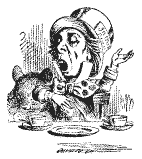 Active
Experimentation
Abstract
Conceptualisation
Concrete
Experience
Reflective
Observation
So now, it’s time to re-think:
How students really learn – and how we can help make learning happen for them;
How to make feedback really work for students;
How best to measure and accredit students’ achievement (not just more of the same old tired methods).
	In this workshop, we’ll touch on all three of these areas.
Face-to-face communication
Making all the channels work
Thursday, 23 November 2017
36
Thirty Second Theatre
37
Thursday, 23 November 2017
Face-to-face one-to-one feedback activity
Please work in pairs, moving around the room, talking to different people using the script which follows…
The script:
A		‘Hello’ (or equivalent).
B 		‘Hello’ (or equivalent).
A 		‘You are late’.
B 		‘I know’.
Try to do it completely differently each time.
The power of face-to-face communication
When explaining assessment criteria to students, and when linking these to evidence of achievement of the intended learning outcomes, we need to make the most of face-to-face whole group contexts and,,,
Tone of voice
Body language
Facial expression
Eye contact
The chance to repeat things
The chance to respond to puzzled looks
Some things can’t work nearly so well just 
	on paper or on screens.
What do you get for £9k or £27k?
£9000 buys you:
	Ford Ka, Fiat Panda, Citroen C1, Peugeot 107
£27,000 buys you:
	BMW 3 series, Audi TT, Mercedes C Class, Land Rover Freelander, Ford Galaxy
What kinds of service standards, warranties and guarantees are you going to want?
What’s  wrong with exams?
Too often, they take up too much of our time to mark, students get precious little feedback on their performance other than their grade or mark, and the whole process can drive students’ learning towards surface learning, rather than helping them to deepen their learning. 
We have problems with exams, regarding validity, reliability, transparency and authenticity. Too often our exams do not link well to measuring student’s evidence of achievement of our intended learning outcomes.
Feedback is feedforward
The term feedback has been derived from engineering, where ‘feedback’ is there to feed into a process, and change the outcome to a more-desirable one.
a. The return of a portion of the output of a process or system to the input, especially when used to maintain performance or to control a system or process.
b. The portion of the output so returned.
c. Sound created when a transducer such as a microphone or electric guitar picks up sound from a speaker connected to an amplifier and regenerates it back through the amplifier.
Hounsell, D. (2008). The trouble with feedback:  New challenges, emerging strategies. Interchange, Spring, Accessed at www.tla.ed.ac.uk/interchange.
Feedforward is a strategy that aims to ‘increase the value of feedback to the students by focusing comments not only on the past and present…but also on the future – what the student might aim to do, or do differently in the next assignment or assessment if they are to continue to do well or to do better’ (Hounsell, 2008, p.5).
Sadler, D. R. (2010). Beyond feedback:  Developing student capability in complex appraisal. Assessment & Evaluation in Higher Education, 35(5), 535-550.
Students need to be exposed to, and gain experience in making judgements about, a variety of works of different quality…They need planned rather than random exposure to exemplars, and experience in making judgements about quality. They need to create verbalised rationales and accounts of how various works could have been done better. Finally, they need to engage in evaluative conversations with teachers and other students. Together, these three provide the means by which students can develop a concept of quality that is similar in essence to that which the teacher possesses, and in particular to understand what makes for high quality (p. 544).
The ‘2014 feedback cliff’?
It occurred to me that higher education in England may be heading for an ‘Evaluation Cliff’ in the spring of 2014, when all of those students who are paying three times as much for their university experience than hitherto reach the NSS where they reflect on that experience. 
(Colleagues in Scotland, Northern Ireland and Wales don’t have this problem of course, with their more-sensible higher education policies).
Expecting more?
Students in English institutions are already sharper in their expectations regarding the learning experience, and in particular the value and extent of feedback on their assessed work, and the fairness of assessment design.
Managing expectations...
I imagine that when they reach the NSS (or its equivalent) in 2014 we will see evidence of how well we have met their expectations. 
Will they expect feedback and assessment to be three times ‘as good’ as it was before 2012? 
Will they expect our lectures to be three times as inspiring?
How Students Really Learn‘Ripples’ model of learning
Phil Race
Surface learners?
Deep learners?
Rote
learners?
What kinds of learners have we got?
Strategic learners?
Cue-conscious learners?
Cue-oblivious learners?
Cue-seeking learners?
Surface learners?
Deep learners?
Rote
learners?
What kinds of learners have we got?
Strategic learners?
Cue-conscious learners?
Cue-oblivious learners?
Cue-seeking learners?
Five of the seven factors underpinning successful learning
learning by doing
learning from feedback
wanting to learn
needing to learn
...
‘Do you understand?’ lecturer asks student.
‘Understand what?’ thinks student. 
‘What am I supposed to understand?’ 
‘What will he/she think of me if I say “no”?’ 
‘If I say “yes” will he/she ask me a difficult question to catch me out?’ 
‘Why am I being asked this anyway?’ 
‘Is it going to be important for me to understand this?’. 
‘How will I know when I understand it?’. 
‘What will I be able to do when I understand it?’.
‘How will I be able to demonstrate my understanding of it?’. 
‘Do I actually have to understand it, or will it be enough simply to demonstrate my understanding of it, by doing something I can do, even when I don’t understand it?’. 
‘Does he/she understand it, anyway?’
‘Mmmm’ replies student (as soon as possible after all that thinking). … continued…
‘So you don’t understand it then?’ alleges lecturer.
‘Well, …’ replies student.
‘So you understand it well?’ smiles lecturer.
‘Just about’ replies student.
‘Ah, good’ says lecturer. ‘I made myself clear then?’
‘Of course’ replies student.

[Because of things like this, the word ‘understand’ is best avoided in intended learning outcomes – and in life in general, except to get people thinking].
Five of the seven factors underpinning successful learning
learning by doing
learning from feedback
wanting to learn
needing to learn
making sense – ‘getting one’s head round it’
Traditional views...
active experimentation
concrete experience
reflective observation
abstract conceptualisation
Is it a cycle?
Active
Experimentation
Abstract
Conceptualisation
Concrete
Experience
Reflective
Observation
What’s missing?
Engagement?
Feelings?
Active
Experimentation
Emotions?
Judgments?
Desire?
Abstract
Conceptualisation
Concrete
Experience
Communication?
People?
Reflective
Observation
Albert Einstein
“It is simply madness to keep doing the same thing, and expect different results”
Changing what we believe?
To live is to change, and to be perfect is to have changed often. 
We can believe what we choose. We are answerable for what we choose to believe. 
John Henry Newman
(1801-1890)
Coffield et al on Kolb…
“Kolb clearly believes that learning takes place in a cycle and that learners should use all four phases of that cycle to become effective...  But if Wierstra and de Jong’s (2002) analysis, which reduces Kolb’s model to a one-dimensional bipolar structure of reflection versus doing, proves to be accurate, then the notion of a learning cycle may be seriously flawed”.
Coffield et al on Kolb
“Finally, it may be asked if too much is being expected of a relatively simple test which consists of nine (1976) or 12 (1985 and 1999) sets of four words to choose from. What is indisputable is that such simplicity has generated complexity, controversy and an enduring and frustrating lack of clarity”.
	Frank Coffield, David Moseley, Elaine Hall and Kathryn Ecclestone (2004) ‘Learning styles and pedagogy in post-16 learning: a systematic and critical review’ London, Learning Skills Research Centre, now LSN.
And on learning styles....
The most telling argument, however, against any large-scale adoption of matching is that it is simply ‘unrealistic, given the demands for flexibility it would make on teachers and trainers’ (Reynolds 1997, 121). It is hard to imagine teachers routinely changing their teaching style to accommodate up to 30 different learning styles in each class, or even to accommodate four...
... Should research into learning styles be discontinued, as Reynolds has argued?
Is this a cycle?
- No! It’s not a cycle
Wanting/Needing
Making sense
Doing
Feedback
Ripples on a pond….
Wanting/
Needing
Ripples on a pond….
Wanting/
Needing
Doing
Ripples on a pond….
Wanting/
Needing
Doing
Making sense
Ripples on a pond….
Wanting/
Needing
Doing
Making sense
Feedback
But there are still two things missing
One has never really ‘got’ something until one has done both of two more things...
Another question
Think of something you’ve taught for some time. Think back particularly to the first time you taught it.
To what extent did you find that you ‘had your head around it’ much better after teaching it for the first time?
Very much better: raise two hands
Somewhat better: raise one hand
No better: raise no hand
Ripples on a pond….
Coaching, 
explaining, teaching
Wanting/
Needing
Doing
Making sense
Feedback
And one final question...
Still thinking of the first time you taught that particular topic, think back to the first time you measured students’ learning of the topic.
To what extent did you find that after assessing students work, you yourself had ‘made sense’ of the topic even more deeply?
Very much better: raise two hands
Somewhat better: raise one hand
No better: raise no hand
Ripples on a pond….
Coaching, 
explaining, teaching
Assessing
making informed judgements
Wanting/
Needing
Doing
Making sense
Feedback
The guru Royce Sadler
“The indispensable conditions for improvement are that the student comes to hold a concept of quality roughly similar to that held by the teacher, is able to monitor continuously the quality of what is being produced during the act of production itself, and has a repertoire of alternative moves or strategies from which to draw at any given point. In other words, students have to be able to judge the quality of what they are producing and be able to regulate what they are doing during the doing of it”. (Sadler 1989). (my italics)
Royce Sadler...
...is now the most cited author on formative feedback, writing about it since the mid-1980s. He is doing his absolute best work now. Here’s some of it...
Sadler, D R (2009) Indeterminacy in the use of preset criteria for assessment and grading Assessment and Evaluation in Higher Education 34:2 159-179
Sadler, D R (2009) Grade integrity and the representation of academic achievement Studies in Higher Education, 34:7, 807-826
Sadler, D R (2007) Perils in the meticulous specification of goals and assessment criteria Assessment in Education: Principles, Policy and Practice 14 387-392.
Sadler, D R (2005) Interpretations of criteria-based assessment and grading in higher education Assessment and Evaluation in Higher Education 30 175-194.
Sadler, D R (2002) Ah! ... So that’s ‘Quality’  In Schartz, P and Webb, G (eds) Assessment Case Studies: experience and practice from higher education  London, Kogan Page.
Ripples on a pond….
Striving to enhance our students’ want to learn;
Helping students to develop ownership of the need to learn;
Keeping students learning by doing, practice, trial-and-error, repetition;
Ensuring students get quick and useful feedback – from us and from each other;
Helping students to make sense of what they learn.
Getting students deepening their learning by coaching other students, explaining things to each other.
Allowing students to further deepen their learning by assessing their own learning, and assessing others’ learning – making informed judgements.
We can make learning happen by:
Coaching, 
explaining, teaching
Assessing
making informed judgements
Wanting/
Needing
Doing
Doing
Making sense
Feedback
Seven things we can try to do
Intent – make the intended outcomes really clear. 
Need – find out what students think they need, and respond to this.	
Support students in every way possible.
People: students are people, they’re human, like us.
Interact with students in large groups, small groups, online and one-to-one.
Remember names, faces, what you said to each student last time, ...
Evidence: keep students aware of the evidence which will lead to their success.
Statements exercise...
This is to help you think about how students feel when doing exams…
And how to design exams…
And how to help students to become better at doing exams…
And other kinds of assessment.
Thursday, 23 November 2017
Statements Exercise (Phil Race)
Statements briefing...
Please do this under exam conditions, no conferring, or even glancing at your neighbours.
Your scores will be taken down and used against you in evidence.
Are you feeling a bit tense just now?
Please turn over now and simply do what is asked on the sheet.
Add up your scores, and get ready to present them when asked.
Thursday, 23 November 2017
Statements Exercise (Phil Race)
Next steps...
Discuss the exercise with other people, adjusting your scores accordingly.
Report your new scores; you don’t have to agree.
Thursday, 23 November 2017
Statements Exercise (Phil Race)
What happened in your group?
Did someone lead?
Why?
How?
What did you think, but not say?
How did you handle differences?
Were you satisfied with the outcome?
Thursday, 23 November 2017
Statements Exercise (Phil Race)
Some possibilities...
There could have been a robbery.
Or it may have been a routine courier cash collection.
The owner and the businessman could have been two different people.
The owner could have been a woman.
Thursday, 23 November 2017
Statements Exercise (Phil Race)
The right answer(s)?
4 true, 1 false, 13 don’t know.
4 true, 2 false, 12 don’t know.
Thursday, 23 November 2017
Statements Exercise (Phil Race)
The detail...
Number		True		False	D/K
1								X
2								X
3						X
4								X
5								X
6				X
Thursday, 23 November 2017
Statements Exercise (Phil Race)
The detail...
Number		True		False		D/K
7								X
8								X
9								X
10							X
11			X
12							X
Thursday, 23 November 2017
Statements Exercise (Phil Race)
The detail...
Number		True		False		D/K
13							X
14			X
15			X
16							X
17							X
18							X, or
18					X
Thursday, 23 November 2017
Statements Exercise (Phil Race)
Summary – if you missed some…
All don’t know except…
Number		True		False		D/K

3						X
6				X
11			X
14			X
15			X					
18					X		or X
Thursday, 23 November 2017
Statements Exercise (Phil Race)
Objectives of the exercise...
To remind you what it feels like answering someone else’s questions under exam conditions.
To show how easy it is to make assumptions.
To demonstrate how most people prefer not to admit ‘don’t know’.
Thursday, 23 November 2017
Statements Exercise (Phil Race)
Objectives of the exercise...
To show how quickly assumptions can be broken down when students have the chance to talk to each other.
To show the dangers of long sentences…
…think about Statement 18…
How many of you had this as ‘true’ first time round?
Thursday, 23 November 2017
Statements Exercise (Phil Race)
Objectives of the exercise...
To show how crucial the wording of task instructions can be…
How many of you marked with s?
Imagine the difference if the task briefing had been:
“try to work out how many of the statements contain something which you don’t know”.
Thursday, 23 November 2017
Statements Exercise (Phil Race)
Ten Concerns about exams
These ten concerns are about time-constrained unseen written examinations.
As we explore these, think of how other forms of exam can get round some of these concerns...
open book
open notes
time unconstrained
take-away
in-tray
multiple-choice
others….
Ripples on a pond….
Concerns about traditional exams
Coaching, 
explaining, teaching
Assessing
making informed judgements
They don’t do much to increase the ‘want’ to learn.
They are not ideal occasions for learning-by-doing.
The amount of feedback that students receive is not optimal.
They don’t do much to help students to make sense of what they have learned.
Wanting/
Needing
Doing
Doing
Making sense
Feedback
Concerns about traditional exams
We mark them in a rush.
We’re often tired and bored when we mark them.
We’re not good at marking them objectively.
They favour candidates who happen to be skilled at taking exams.
They force students into surface learning, and into rapidly clearing their minds of previous knowledge when preparing for the next exam.
There are many important things which they don’t measure.
Ripples on a pond….
If students are under too much pressure, the want to learn is damaged.
The range of learning-by-doing may be too narrow.
Feedback may be eclipsed by marks or grades. 
Students may not have the opportunity to make sense of the feedback they receive.
Coaching, 
explaining, teaching
Concerns about continuous assessment
Assessing
making informed judgements
Wanting/
Needing
Doing
Doing
Making sense
Feedback
Concerns about continuous assessment
It may be hard to detect unwanted collaboration.
Too much time may be involved in marking.
Students may not be aware of the criteria used to assess their work.
Students may get the balance wrong between continuous assessment and exams.
Learning may become driven by assessment, and students may only do those things that are assessed.
Too little use may be made of the learning that can be achieved when students assess their own, and each other’s work.
Assessment and feedback are broken!
The status quo is not an option
Phil Race
We desperately need to make assessment and feedback work better
In the UK we know from the National Student Survey that since 2005 the evidence suggests that students nationally find assessment and feedback among the least satisfactory elements of their experience of higher education. 
We also know that assessment and feedback take up ever more of our time and energy.
The five NSS statements in the UK:
The criteria used in marking have been clear in advance.
Assessment arrangements and marking have been fair.
Feedback on my work has been prompt.
I have received detailed comments on my work.
Feedback on my work has helped me to clarify things I did not understand.
Context
Assessment and feedback take up a great deal of our time and energy, and also a great deal of students' time and energy. 
Yet it can be argued that assessment and feedback are broken in higher education nowadays. They take too much of our time and we don’t always measure the right things.
Feedback and assessment are broken in higher education
Student numbers have grown: we can’t use the same processes and instruments for a system where getting on for 50% of the 18-30 year old population study in post-compulsory education, compared to 5% a couple of decades ago.
The world has opened up, so that our feedback and assessment processes and practices need to be more compatible with those in quite different cultures and traditions.
And more...
It is widely accepted now that assessment is the major driver for student learning, and if assessment is not working as a good driver for learning, the effectiveness of our entire higher education provision is jeopardised.
We need to continue to diversify the assessment processes and instruments we use, so that no students are repeatedly disadvantaged by the predominance of particular assessment formats.
Furthermore...
We’ve modularised, and semesterised, meaning that students don’t now get enough time to develop their learning using formative feedback as they head towards summative assessment.
In short,
We assess far too much,
Using the same old ways far too often,
Assessment takes far too much of our time – and far too much time of our students.
And we drive down the quality of learning by our assessment.
What students think...(Flint and Johnson, 2011, p.2)
Student evaluations frequently reveal poor assessment practices that:
Lack authenticity and relevance to real world tasks;
Make unreasonable demands on students;
Are narrow in scope;
Have little long-term benefit;
Fail to reward genuine effort;
Have unclear expectations and assessment criteria;
Fail to provide adequate feedback to students;
Rely heavily on factual recall rather than on higher-order thinking and problem-solving skills.
Liz Marr at FACE 2013 Conference, Plymouth
“Elitism is hardwired into educational systems. Bring on the ‘perfect storm’!”
Phil Race: the biggest problem in continuing education isn’t access,  but is written assessment. (‘Govian assessment as I presently call it!).
And what’s wrong with feedback?
Students get it too late.
And too often, it’s just words on paper.
It doesn’t help them enough.
They often don’t take enough notice of it.
But what’s really wrong with feedback?
It’s one-way – monologic.
What students want is dialogue.
They want to talk to us about their work.
But they’re scared to talk to us, for various reasons:
In case it leads to lower marks;
In case they’re ‘found out’;
In case they feel stupid.
What the gurus tell us on assessment,  feedback and learning
Towards making learning happen better, using smarter assessment and feedback
Sally Brown, 2009
Concentrating on giving students detailed and developmental formative feedback is the single most useful thing we can do for our students, particularly those who have had a struggle to achieve entry to higher education. 
Assessment and feedback are two of the best tools available to us, to support student achievement, progression and retention.
Sally Brown 2011 (direct quote from what she said)
“Assessment is a far more complex, nuanced and intricate activity than universities recognise. 
To make it fit-for-purpose we need to take account of context, level, learning environment, students’ background, and learning content to ensure that standards of outcomes are assured. Most universities design assessments which respond to only a subset of those, and additionally fail to take account of students’ own individual differences”. 
Watch Sally on http://pearsonblueskies.com/first-class-how-assessment-can-enhance-student-learning/
Phil 2013
Assessment and feedback are broken in higher education today. We spend far too long not measuring the right things, and using feedback methods that simply don’t work.
The status quo is not an option
We can’t go on spending twice or more the time we teach in marking students’ work. While assessment is by far the most important thing we ever do for students, we do need to do assessment well, but we can’t go on doing as much of it as we currently do. There is a tendency for Universities still to employ similar assessment procedures and regulations as were used 30 years ago, when the number of students was a tenth of present day figures. We burn ourselves out doing far too much assessment, and we turn our students into strategic mark-seekers, who won’t do things however valuable, unless they count. It’s our fault, not theirs. It’s our problem, not just theirs.
Validity, reliability, authenticity, transparency
We’ve got to become much better regarding the quality of our assessment. Despite all the research findings on reliability and validity of assessment, we still use too much unreliable assessment (essays in particular) and too much invalid assessment (time-constrained unseen written exams in particular). And that’s just the problems with reliability (fairness) and validity (fitness for purpose). There are also problems with authenticity, (c.f. OSCEs), transparency, and inclusivity (c.f. SENDA etc).
Towards assessment as learning
While I am all for ‘assessment for learning’ rather than ‘assessment of learning’ I think we’re still missing an important trick: assessment as learning. Over the last 20 years, Royce Sadler has consistently advocated the value of getting students involved in assessing, not just being assessed. He claims convincingly that students learn a great deal by making informed judgements on a range of examples of work, thereby becoming better-able to out-perform the originators of excellent work (and far less likely to produce mediocre work or fail). For me, assessment as learning is the most productive tactic to ‘mend’ assessment provision in 2013, getting students not only to peer-assess each others’ work, but self-assess their own work as they are doing it.
Life is too short to…
Spend time and energy writing feedback which won’t actually be used by students (sometimes not even collected by them);
Write feedback just for external examiners to see. 
Approach giving feedback only in the ‘read-write’ dimension, when many students gain more from it through auditory, or visual, or kinaesthetic channels.
(see Neil Fleming’s excellent (and free!) ‘VARK’ work on www.vark-learn.com).
The read-write problem
Higher education has become a read-write industry!
Yet only since 1791 have we been using written exams and written feedback.
Feedback on paper is probably the most time-wasting, least effective and most dangerous way to give students feedback.
There is still a lot going for oral assessment and feedback – see Joughin 2010.
Gibbs, 2010: tactics to improve student learning
Capture student time and effort, distributing that effort appropriately across topics and weeks.
Generate high-quality learning effort, oriented towards clear and high standards.
Provide sufficient feedback, often enough, and in enough detail.
Focus feedback on students’ performance, on actions under their control, rather than on students themselves or their characteristics.
Gibbs, 2010: tactics to improve student learning
Make feedback timely, while it still matters to students, in time for them to use it towards further learning, or to receive further assistance.
Link feedback to what students believe they are supposed to be doing.
Ensure that feedback is not only received, but is attended to, so that students act on it to change their future learning and performance.
Boud et al 2010: ‘Assessment 2020’
Assessment has most effect when...:
It is used to engage students in learning that is productive.
Feedback is used to actively improve student learning.
Students and teachers become responsible partners in learning and assessment.
Students are inducted into the assessment practices and cultures of higher education.
Assessment for learning is placed at the centre of subject and program design.
Assessment for learning is a focus for staff and institutional development.
Assessment provides inclusive and trustworthy representation of student achievement.
Boud et al, 2010
David Boud (University of Technology, Sydney), Royce Sadler (Griffith University), Gordon Joughin (University of Wollongong), Richard James (University of Melbourne), Mark Freeman (University of Sydney), Sally Kift (Queensland University of Technology), Filip Dochy (University of Leuven), Dai Hounsell (University of Edinburgh), Margaret Price (Oxford Brookes University), Tom Angelo (La Trobe University), Angela Brew (Macquarie University), Ian Cameron (University of Queensland), Denise Chalmers (University of Western Australia), Paul Hager (University of Technology, Sydney), Kerri-Lee Harris (University of Melbourne), Claire Hughes (University of Queensland), Peter Hutchings (Australian Learning and Teaching Council), Kerri-Lee Krause (Griffith University), Duncan Nulty (Griffith University), Ron Oliver (Edith Cowan University), Jon Yorke (Curtin University), Iouri Belski (RMIT University), Ben Bradley (Charles Sturt University), Simone Buzwell (Swinburne University of Technology), Stuart Campbell (University of Western Sydney), Philip Candy (University of Southern Queensland), Peter Cherry (Central Queensland University), Rick Cummings (Murdoch University), Anne Cummins (Australian Catholic University), Elizabeth Deane (Australian National University), Marcia Devlin (Deakin University), Christine Ewan (Australian Learning and Teaching Council), Paul Gadek (James Cook University), Susan Hamilton (University of Queensland), Margaret Hicks (University of South Australia), Marnie Hughes-Warrington (Monash University), Gail Huon (University of Newcastle), Margot Kearns (University of Notre Dame, Sydney), Don Maconachie (University of the Sunshine Coast), Vi McLean (Queensland University of Technology,) Raoul Mortley (Bond University), Kylie O’Brien (Victoria University), Gary O’Donovan (University of Tasmania), Beverley Oliver (Curtin University), Simon Pyke (University of Adelaide), Heather Smigiel (Flinders University), Janet Taylor (Southern Cross University), Keith Trigwell (University of Sydney), Neil Trivett (University of Ballarat), Graham Webb (University of New England).
Designing multiple-choice questions
This ‘content free test’ was published by Roger Lewis in the ’80s. He can’t remember where the questions came from.
I’ve added some discussion of the ‘right’ answers in the slide sequence which follows…
A content-free test
A content-free test!
Please work on your own.
Try out your exam technique to pick the most likely option for each of the eight questions.
Then try to work out why you made your selection.
If you feel you can make sense of the questions, please seek help!
A content-free test
Please jot down numbers 1-8
1
2
3
4
5
6
7
8
A content-free test
1: The usual function of grunge prowkers is to remove:
A	grunges.
B		snarts.
C	trigs.
D	grods.
A content-free test
2: Antigrottification occurs:
A	on spring mornings.
B		on summer evenings provided there is no rain before dusk.
C	on autumn afternoons.
D	on winter nights.
A content-free test
3: Lurkies suffer from trangitis because:
A	their prads are always underdeveloped.
B	all their brizes are horizontal.
C	their curnpieces are usually imperfect.
D	none of their dringoes can ever adapt.
A content-free test
4: Non-responsive frattling is usually found in an:
A	gringle.
B		janket.
C	kloppie.
D	uckerpod.
A content-free test
5: Which are exceptions to the law of lompicality?
A	The miltrip and the nattercup.
B		The bifid pantrip.
C	The common queeter.
D	The flanged ozzer.
A content-free test
6: Which must be present for parbling to take place?
A	Phlot and runge.
B		Runge.
C	Stuke and runge.
D	Runge and trake.
A content-free test
7: One common disorder of an overspragged uckerpod is:
A	copious vezzling.
B		intermittent weggerment.
C	non-responsive frattling.
D	uneven yerkation.
A content-free test
8: Which of these is the correct answer?
A	
B		
C	
D
A content-free test
1: The usual function of grunge prowkers is to remove:
A	grunges.
B		snarts.
C	trigs.
D	grods.
Don’t include a word from the stem in one of the options, or it will make people think it is the correct option.
A content-free test
2: Antigrottification occurs:
A	on spring mornings.
B		on summer evenings provided there is no rain before dusk.
C	on autumn afternoons.
D	on winter nights.
This option looks more probable, because it is longer, and because it is the only one which is qualified.
A content-free test
3: Lurkies suffer from trangitis because:
A	their prads are always underdeveloped.
B	all their brizes are horizontal.
C	their curnpieces are usually imperfect.
D	none of their dringoes can ever adapt.
Don’t mix indefinites with definites – indefinites are more likely to be correct. (Indefinites: usually, sometimes, often, seldom…;
Definites: all, never, none, and so on)
A content-free test
4: Non-responsive frattling is usually found in an:
A	gringle.
B		janket.
C		kloppie.
D	uckerpod.
Don’t allow the indefinite article (‘an’) to give away the right answer.
A content-free test
5: Which are exceptions to the law of lompicality?
A	The miltrip and the nattercup.
B	The bifid pantrip.
C	The common queeter.
D	The flanged ozzer.
Don’t ask for something plural, then make just one option plural.
A content-free test
6: Which must be present for parbling to take place?
A	Phlot and runge.
B		Runge.
C		Stuke and runge.
D	Runge and trake.
It it’s not this option, it can’t be any of them (one way of thinking about it!!)
A content-free test
7: One common disorder of an overspragged uckerpod is:
A	copious vezzling.
B		intermittent weggerment.
C		non-responsive frattling.
D	uneven yerkation.
Be careful about overlapping questions! Candidates should look at both questions, and get maximum thinking.
A content-free test
8: Which of these is the correct answer?
A	
B		
C	
D
There was a pattern. ‘D’ is due to come up again.
A content-free test
Correct answers:
1		A
2		B
3		C
4		D
5		A
6		B	
7		C
8		D
A content-free test
Phil’s ‘musts’ for assessment
Assessment must be:
Valid
Reliable 
fair, consistent;
Transparent
Authentic
Manageable
Inclusive
Assessment must be valid
Are we measuring what we set out to measure?
Or are we measuring other things that are less important?
…such as what students can write about what they can remember about what they learned...
For example, most traditional time-constrained exams may be quite reliable, quite transparent, but not at all valid. 
i.e. not really measuring in the most sensible possible way students’ achievement of the published intended learning outcomes.
Assessment must be reliable
Are we getting away from ‘putting down the number we first thought of’?
Would double-marking reveal serious inconsistencies?
I mean, of course, blind anonymous double marking – but this is not always possible (not to mention not manageable).
Can we justify our marks or grades to students?
Assessment must be transparent
There should be no hidden agendas.
Criteria should be open and understandable to all.
Students should no longer be playing the game of ‘guess what’s in teacher’s mind’ when they prepare to answer our questions or do our coursework.
Assessment should reflect strongly that which students are intended to learn.
In other words, what we measure needs to be demonstrably students’ evidence of their achievement of the intended learning outcomes, and nothing else!
Assessment must be authentic
(1) ‘self’ authenticity
We need to know that we are assessing the work of the candidate – their own work rather than that of others.
This has caused some institutions to move back towards the use of unseen time-constrained written exams.
‘Self’ authenticity can in fact be tested quite efficiently by oral exams – vivas, even ‘micro-vivas’.
Assessment must be authentic
(2) ‘real-world’ authenticity
Assessment needs to be closer to the real-world that students are heading towards.
For example, lawyers, accountants, managers, doctors don’t often write about models and theories.
In medical education, OSCEs (objective, structured clinical exams) aim to replicate the things doctors need to do every day.
Assessment must be manageable
Manageable for us, and manageable for students.
We don’t want to drive them (further) towards surface learning, nor do we want to diminish our reliability or validity.
In particular, the time spent on assessment needs to deliver rich harvests of feedback to students, which they use – feed-ahead in particular.
The assessment conundrum
We often end up measuring that which is easy to measure, rather than that which is important.
“if you can measure it, it probably isn’t it !”
Why diversify assessment?
All assessment formats disadvantage some students.
We need to ensure that we don’t disadvantage the same students time after time, and that all students have opportunities to demonstrate their optimum potential.
Feedback without marks
Marks often destroy the value of our feedback to students!
Thursday, November 23, 2017
149
Feedback versus marks or grades
Feedback may be eclipsed by marks or grades.
Students may be blinded by the mark or grade, and not even try to make sense of the feedback they receive.
Just a mark (or grade) is the least effective form of feedback!
It’s what students look at first.
If the mark is good, they smile and file – quite often they don’t even read the feedback.
If it’s low, they frown and bin it – very often without reading the feedback.
But there are ways round this...
Give students back their work with feedback but with no marks or grades (keeping your record of their marks).
Ask them to work out their marks from the feedback you have given them (and from the feedback you gave to others too).
Suggest that their marks will count!
Tell them that if their self-assessment scores are within (say) 5% of your own scores, the higher number will go forward into their assessment record.
But explain that you will talk individually to those students whose score is different by more than 5% from yours.
Get them to self-assess...
Collect their scores or grades – e.g. pass a sheet round in a lecture.
Most students (e.g. 9 in 10) will be within the 5%.
Arrange to talk to those where the difference is more than 5% or one grade.
Students who under-estimate their grade…
These students often need their esteem boosted.
Remind them about the assessment criteria, and how these illustrate the intended standards associated with the learning outcomes.
Check that they weren’t just trying not to be seen as over-confident.
Students who over-estimate their grade…
This usually indicates they’ve got a blind spot.
Talk them through their work, and find out exactly where they’ve lost marks which they thought they had gained.
Check with them that they can now see what was being looked for.
Fishing for feedback?
Feedback is like fish.
If it is not used quickly, it becomes useless.
	(Sally Brown).
Give a man a fish,
Feed him for a day.
Teach a man to fish,
Feed him for a lifetime.
	(Maimonides: 1135-1204)
Make feedback timely, while it still matters to students, in time for them to use it towards further learning, or to receive further assistance.
	(Graham Gibbs)
And you won’t see him for weeks!
(Australian proverb).
How to get feedback to a large group of students within 24 hours
There are serious reservations about written feedback, but we can make even this work much better than it did.
The next few slides are about a way of giving students feedback on their work within 24 hours of them doing it.
There are three or more ‘yes, but...’s with this idea, but please hold these for around four minutes.
Set the hand-in time to be at a whole-group session
E.g. next Tuesday’s 10-11 lecture,
Deadline = 1003.
Let them pile up all their work at the  front.
At 1003, hand out to everyone a coloured sheet, containing numbered points. 
(so you can say in feedback ‘please see point 3, blue sheet’ and so on).
The blue sheet can contain....
Illustration of what is expected as evidence of achievement of each of the intended learning outcomes
Likely mistakes
Features of a good answer
Frequently needed explanations
Things you otherwise would have to write time and time again on students’ work.
Let the students study this for 3 minutes until 1006 – it goes rather quiet!
At 1006...
Go into face-to-face oral mode, until 1009....
Spend a few minutes de-briefing the whole group and talking them through one point on the handout…
	…adding tone-of-voice, facial expression, body language, emphasis, and so on to the feedback.
The rationale...
Since most of the students will still have been doing the work in the last 24 hours before handing it in, you’re giving them feedback while they still remember what they were doing.
They know what they didn’t do.
They know what they missed out because they couldn’t understand it.
Now take away their work to mark – in a third of the time it used to take you!
You waste far less writing the same old things on one piece of work after another, regarding frequently occurring mistakes;
Instead, you need just to write ‘please see point 4, blue sheet’ (which takes seconds).
You can now make your comments relate more to each individual piece of work;
This means when students get their marked work back with feedback, they are more likely to use it, as it’s personal to them.
2
Set 
hand-in deadline to be at lecture
1
Prepare ‘blue sheet’ with anticipated
generic feedback
3
Collect students’ work at start of lecture
Summary: providing feedback within 24 hours
7
Take away work to mark in a third of the time
4
Hand out ‘blue sheet’
6
Talk class through one important point
5
Let students read blue sheet for short while
Back to our intended learning outcomes…
Do you now feel better able to:
	2 hands = very much better, 
	one hand = somewhat  better, 
	no hands = no better...
Identify the problems we have in making exams valid, reliable, authentic, inclusive and transparent to students
Discuss how traditional time-constrained unseen exams can work against the principal factors underpinning successful learning
Explore alternatives to time-constrained unseen exams, and look at the pros and cons of each of these alternatives
Improve exams to align them more constructively with the evidence of achievement of intended learning outcomes
Design marking schemes and model answers, to speed up exam marking, and make exams more transparent to students
Explore the problems we have in marking essay-type and problem-type exam answers
Explore how students can be helped to tune in to the standard and scope of exams, minimising problems for them
Wanting/
Needing
Doing
Making sense
Feedback
Action planning statements
One thing I’m going to do is…
One idea I’m taking away is…
I’m going to think more about…
I have found out that …
I’d like to know …
In future, I’m not going to…
Thursday, 23 November 2017
Thank you…

www.phil-race.co.uk

Follow Phil on Twitter
@RacePhil 

e-mail: 

phil@phil-race.co.uk